Taloudellinen katsaus Syksy 2015
Mallisivu: iso kuva
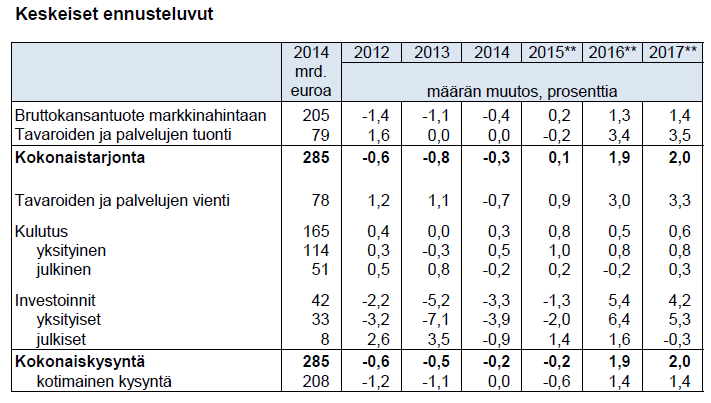 28.9.2015
Kansantalousosasto
2
Mallisivu: iso kuva
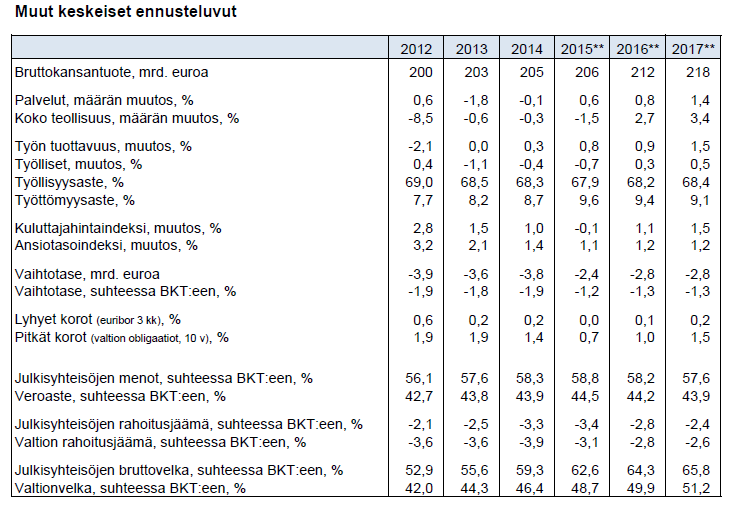 28.9.2015
Kansantalousosasto
3
Mallisivu: iso kuva
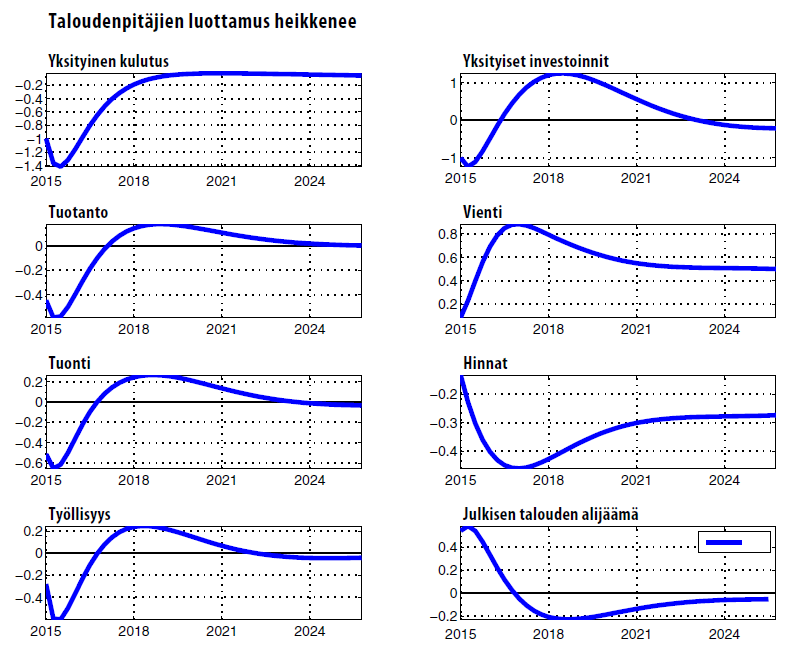 28.9.2015
Kansantalousosasto
4
Mallisivu: iso kuva
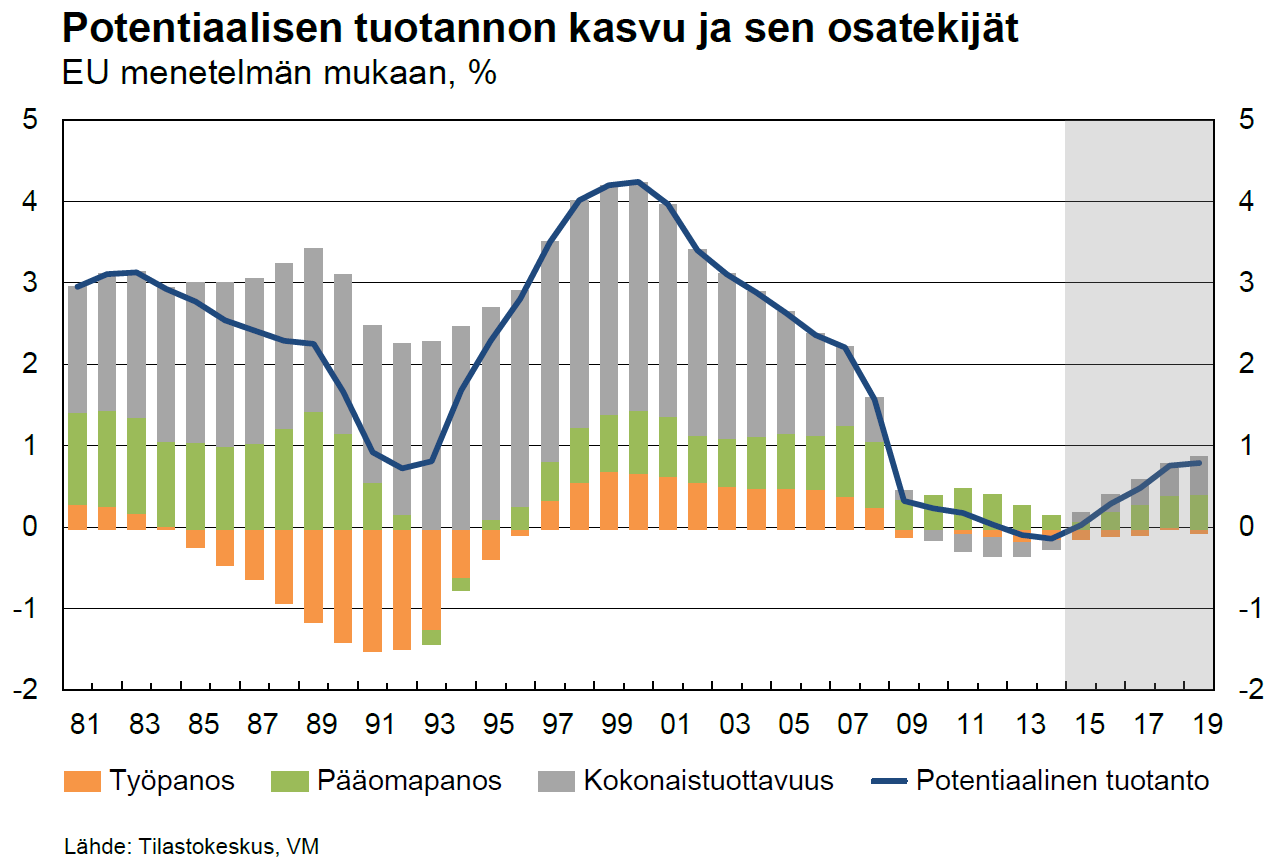 28.9.2015
Kansantalousosasto
5
Mallisivu: iso kuva
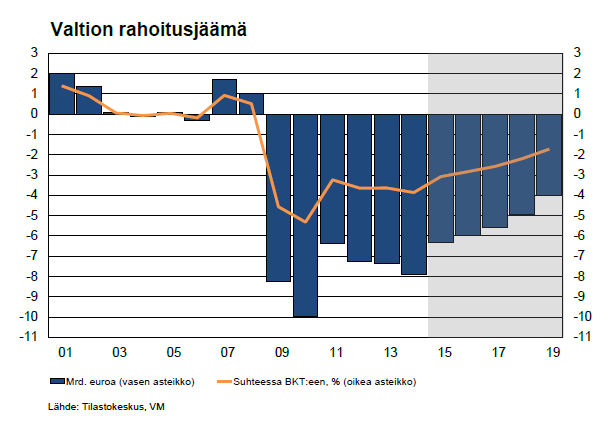 28.9.2015
Kansantalousosasto
6
Mallisivu: iso kuva
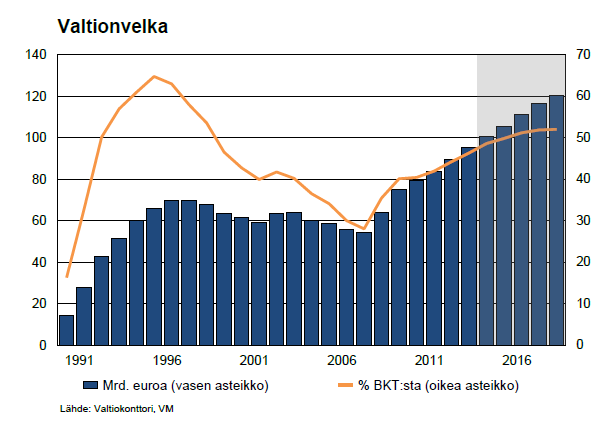 28.9.2015
Kansantalousosasto
7
Mallisivu: iso kuva
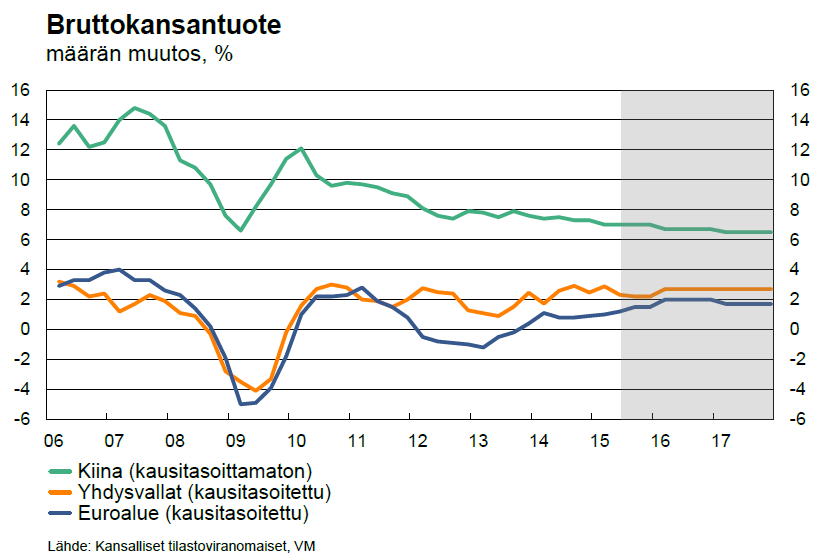 28.9.2015
Kansantalousosasto
8
Mallisivu: iso kuva
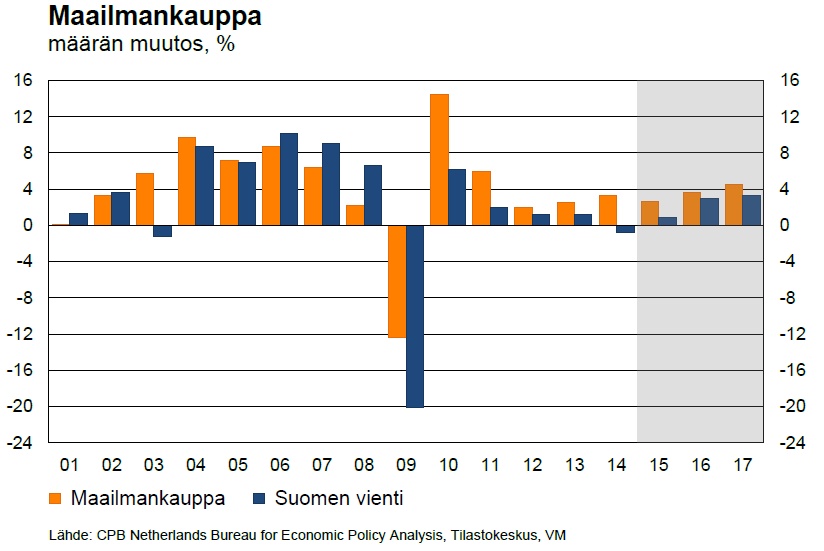 28.9.2015
Kansantalousosasto
9
Mallisivu: iso kuva
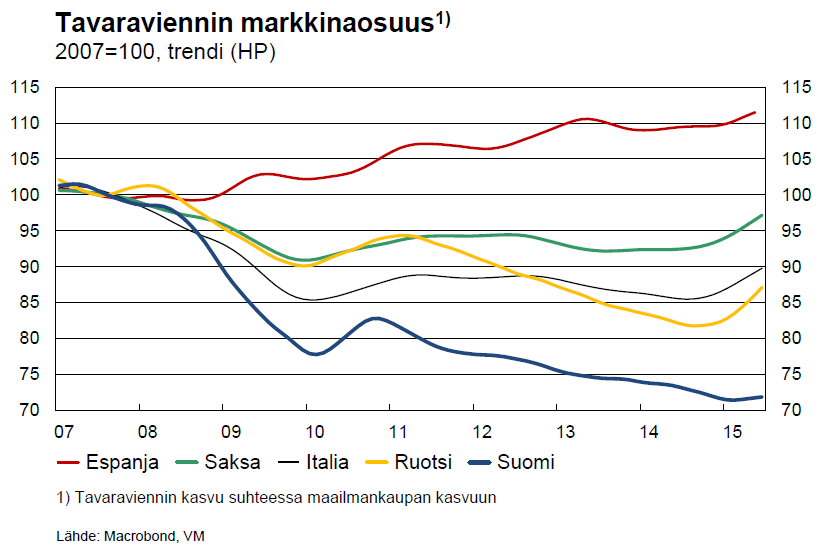 28.9.2015
Kansantalousosasto
10
Mallisivu: iso kuva
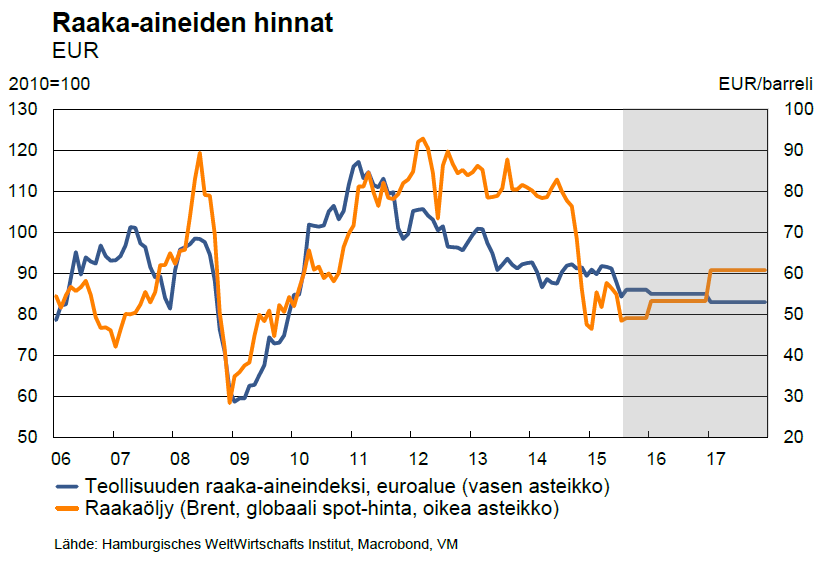 28.9.2015
Kansantalousosasto
11
Mallisivu: iso kuva
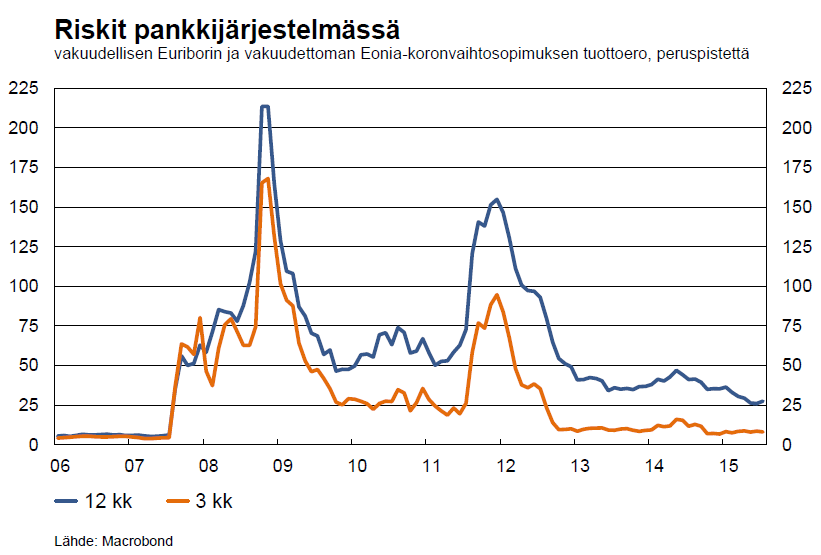 28.9.2015
Kansantalousosasto
12
Mallisivu: iso kuva
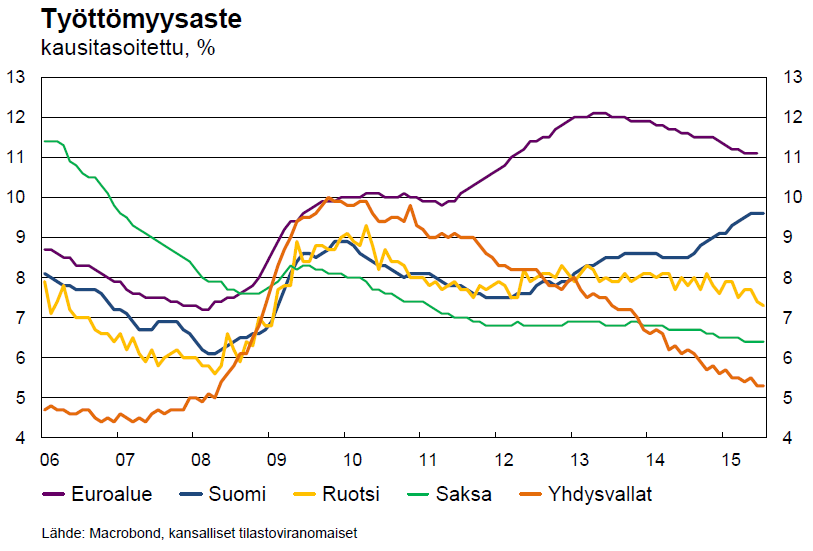 28.9.2015
Kansantalousosasto
13
Mallisivu: iso kuva
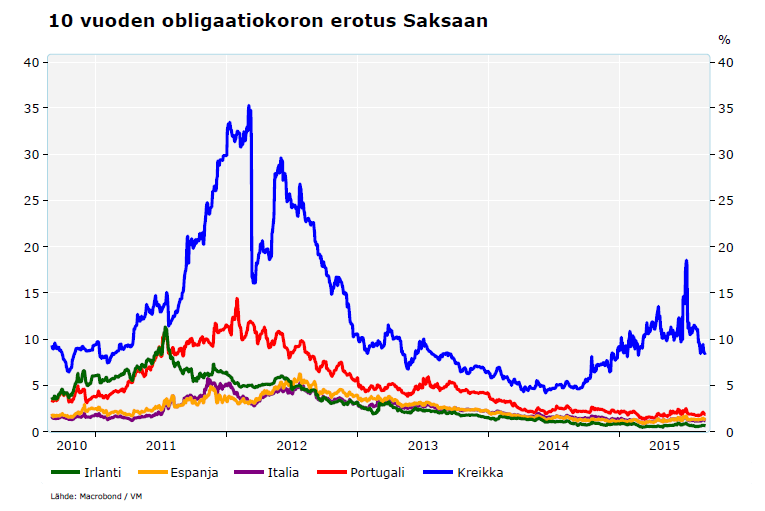 28.9.2015
Kansantalousosasto
14
Mallisivu: iso kuva
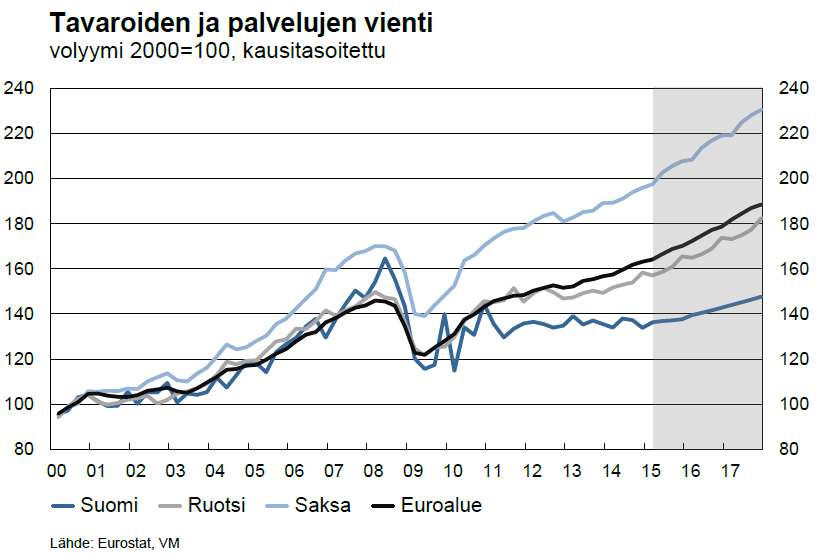 28.9.2015
Kansantalousosasto
15
Mallisivu: iso kuva
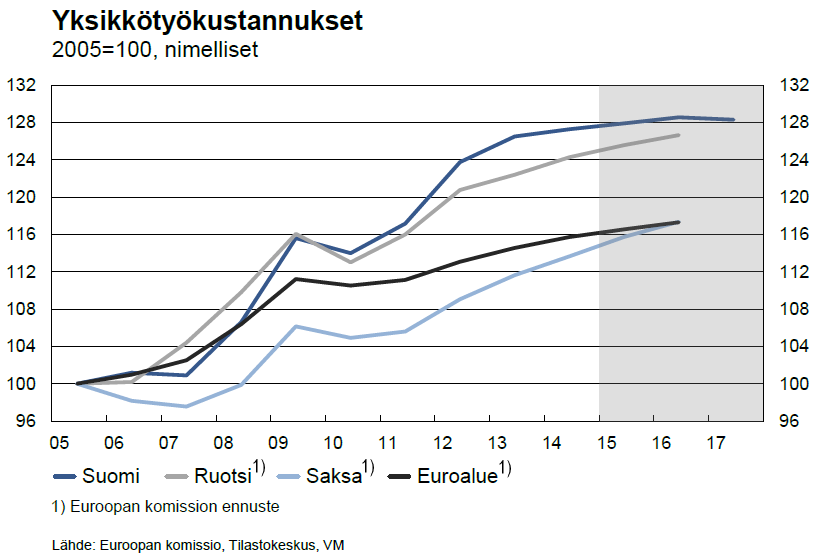 28.9.2015
Kansantalousosasto
16
Mallisivu: iso kuva
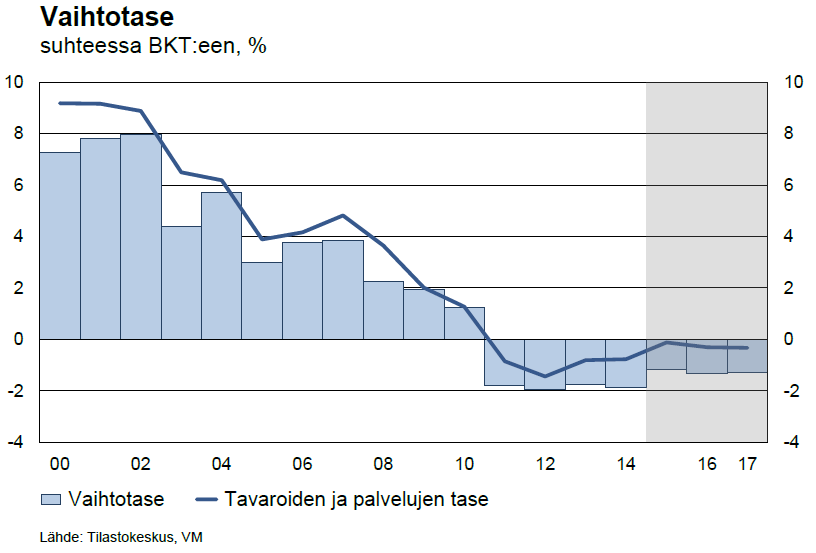 28.9.2015
Kansantalousosasto
17
Mallisivu: iso kuva
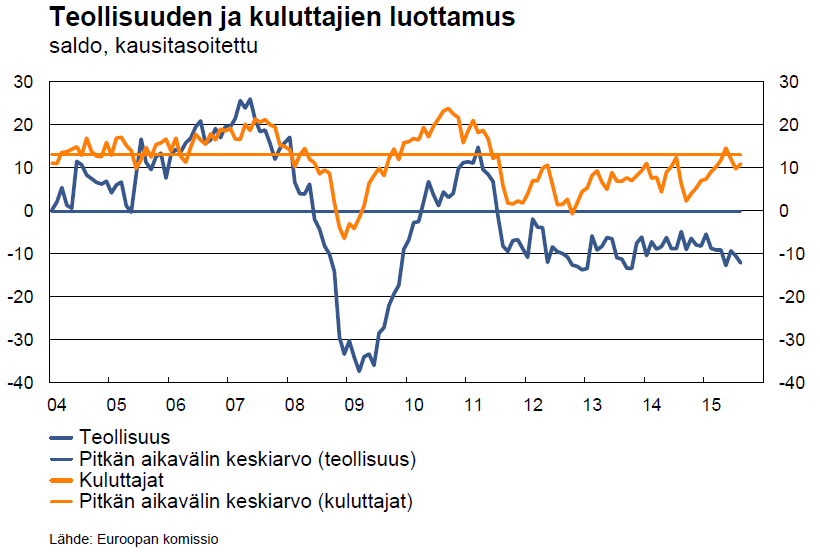 28.9.2015
Kansantalousosasto
18
Mallisivu: iso kuva
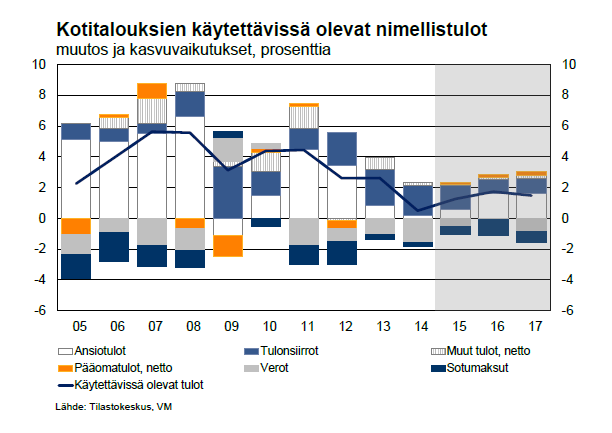 28.9.2015
Kansantalousosasto
19
Mallisivu: iso kuva
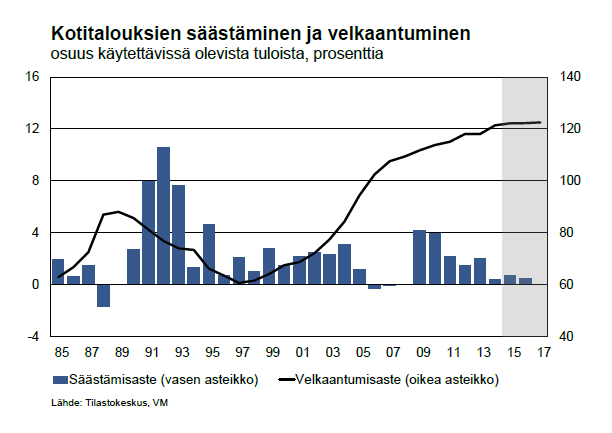 28.9.2015
Kansantalousosasto
20
Mallisivu: iso kuva
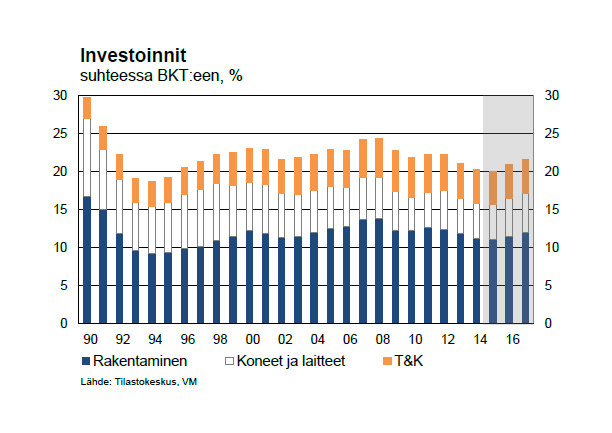 28.9.2015
Kansantalousosasto
21
Mallisivu: iso kuva
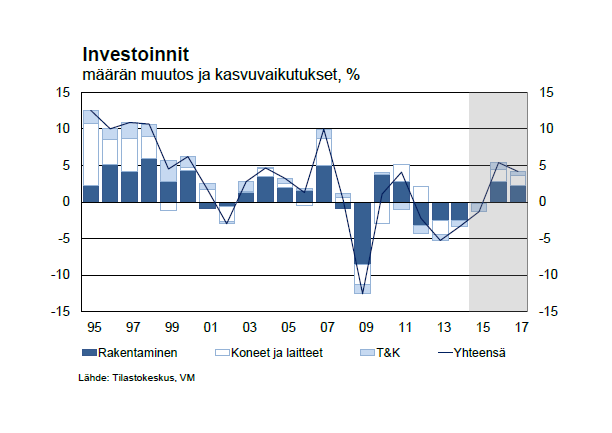 28.9.2015
Kansantalousosasto
22
Mallisivu: iso kuva
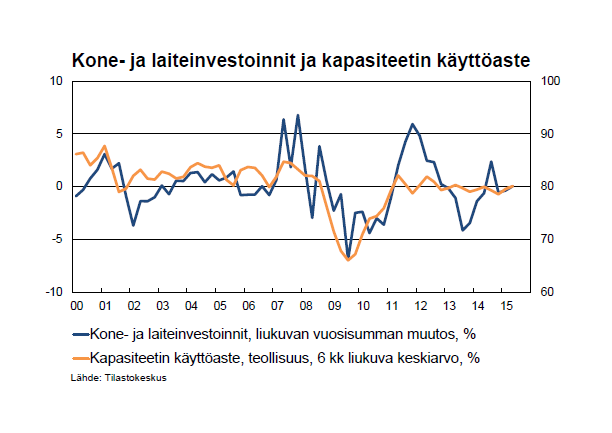 28.9.2015
Kansantalousosasto
23
Mallisivu: iso kuva
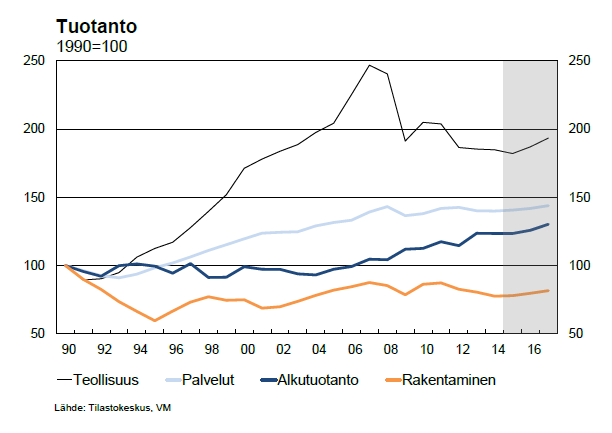 28.9.2015
Kansantalousosasto
24
Mallisivu: iso kuva
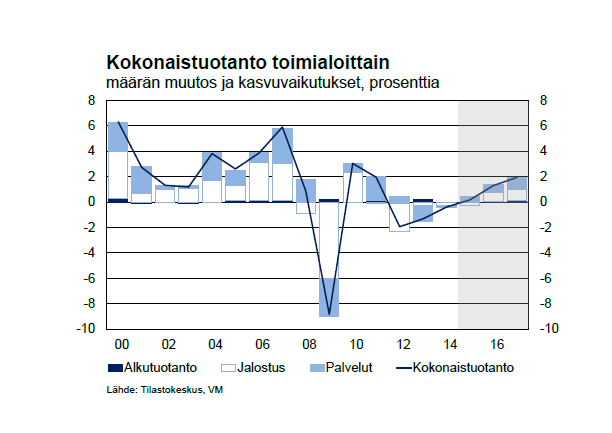 28.9.2015
Kansantalousosasto
25
Mallisivu: iso kuva
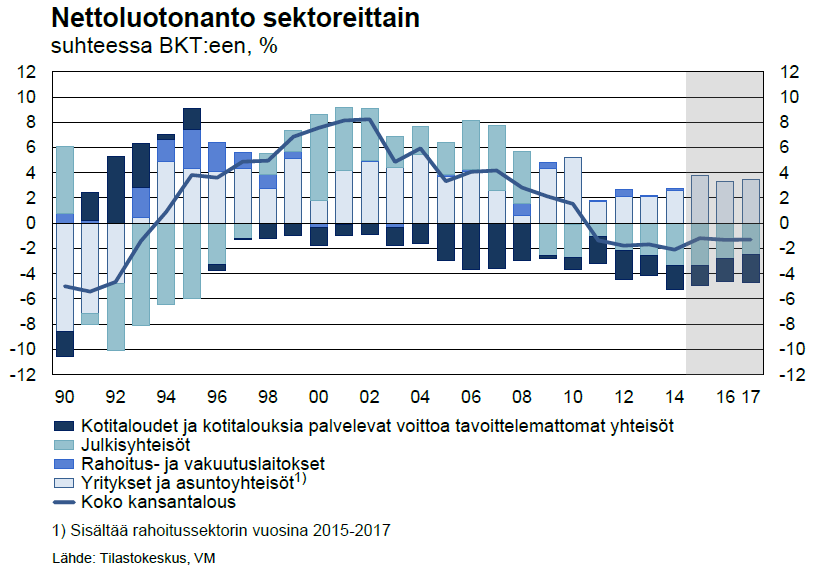 28.9.2015
Kansantalousosasto
26
Mallisivu: iso kuva
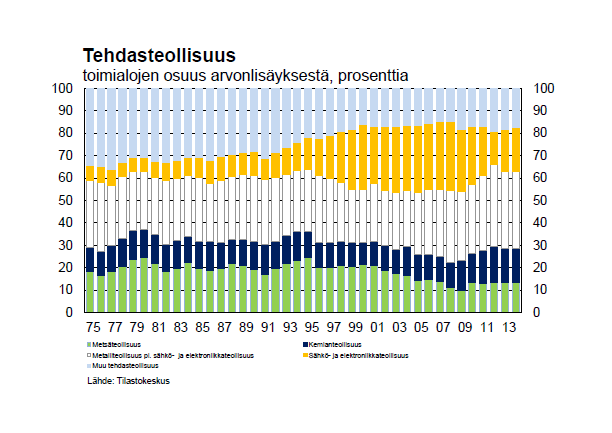 28.9.2015
Kansantalousosasto
27
Mallisivu: iso kuva
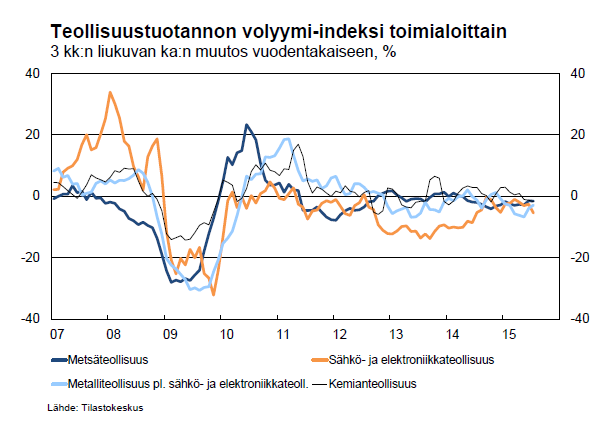 28.9.2015
Kansantalousosasto
28
Mallisivu: iso kuva
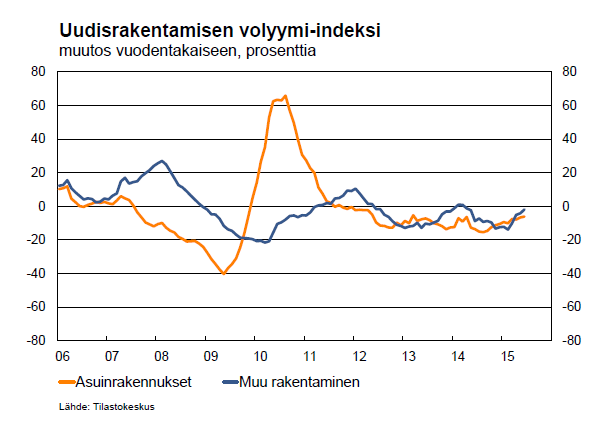 28.9.2015
Kansantalousosasto
29
Mallisivu: iso kuva
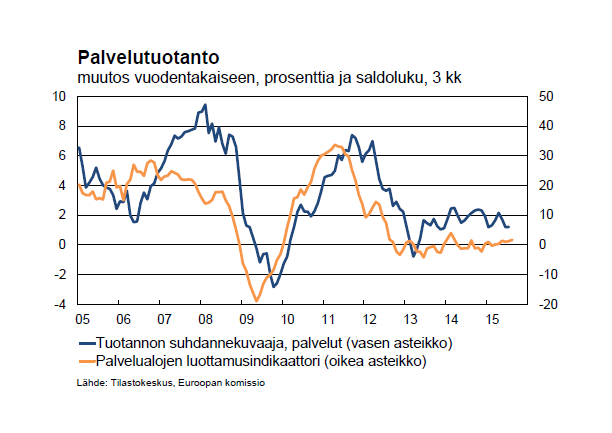 28.9.2015
Kansantalousosasto
30
Mallisivu: iso kuva
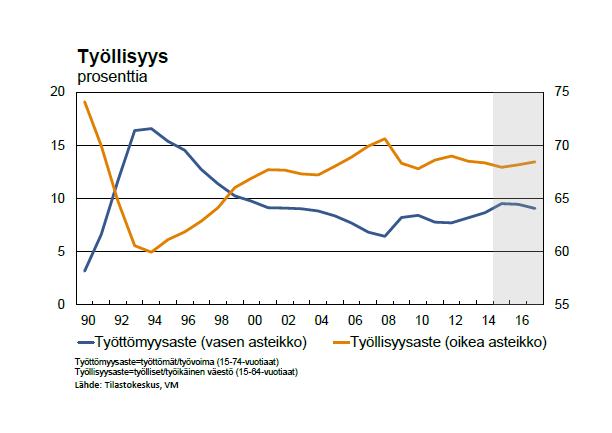 28.9.2015
Kansantalousosasto
31
Mallisivu: iso kuva
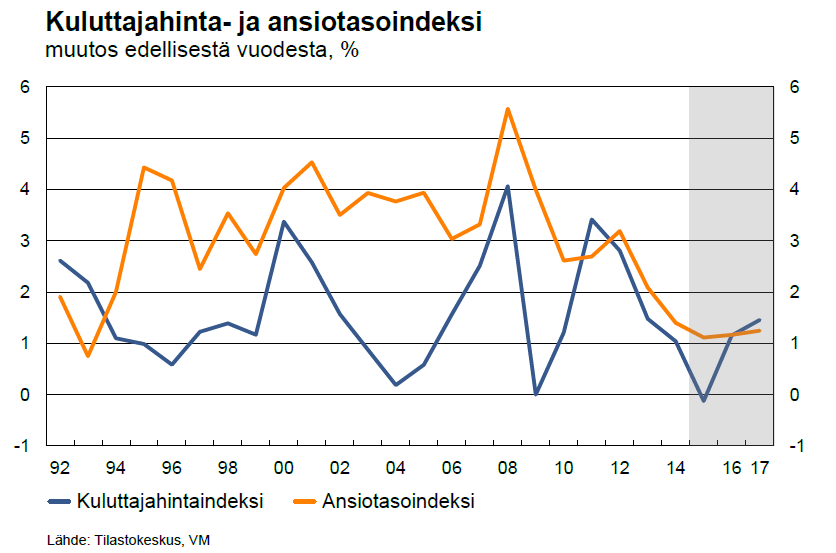 28.9.2015
Kansantalousosasto
32
Mallisivu: iso kuva
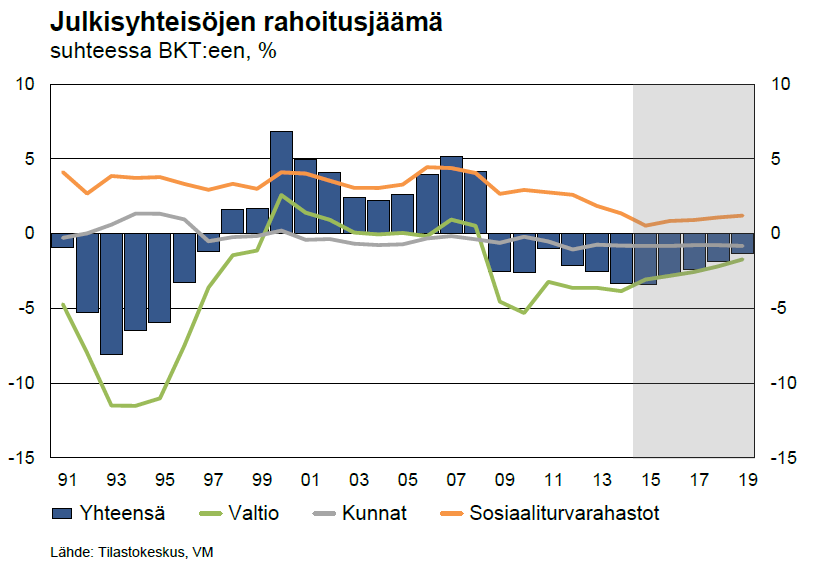 28.9.2015
Kansantalousosasto
33
Mallisivu: iso kuva
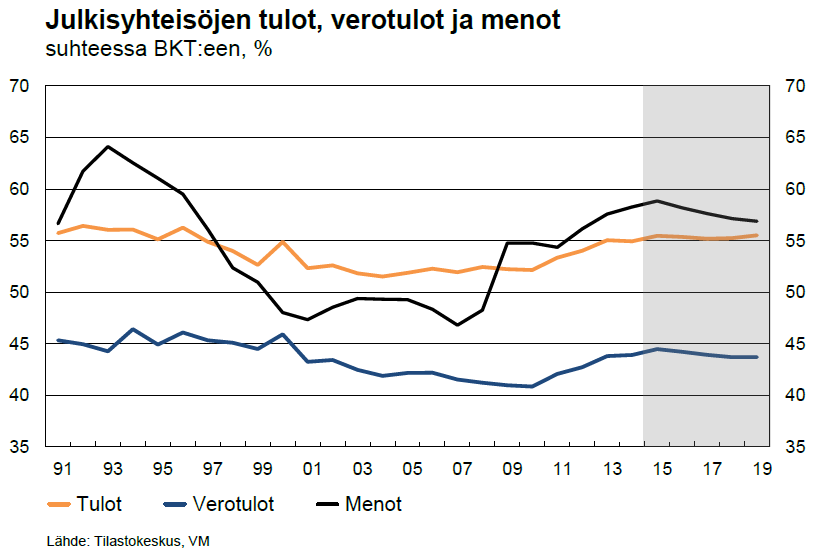 28.9.2015
Kansantalousosasto
34
Mallisivu: iso kuva
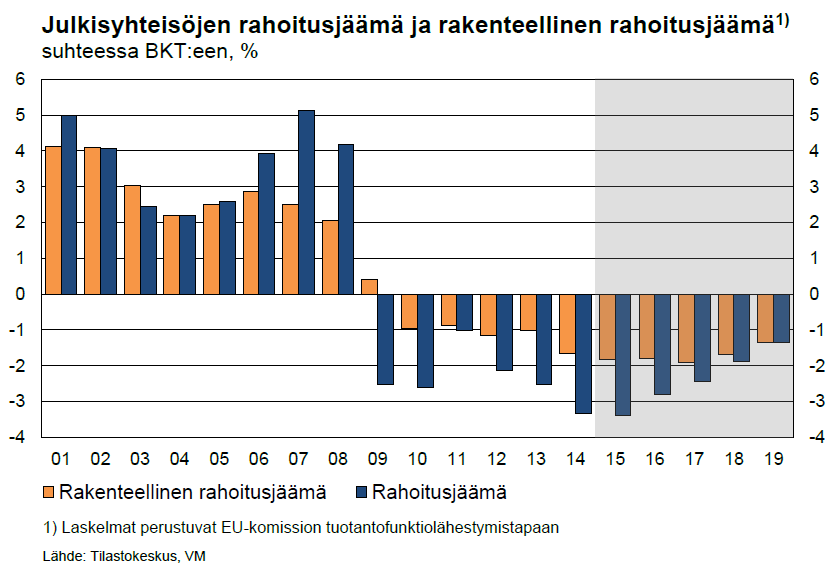 28.9.2015
Kansantalousosasto
35
Mallisivu: iso kuva
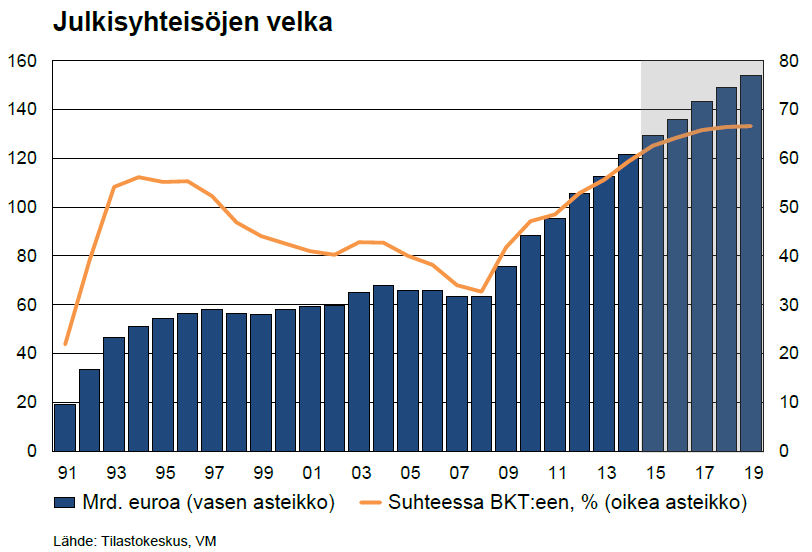 28.9.2015
Kansantalousosasto
36
Mallisivu: iso kuva
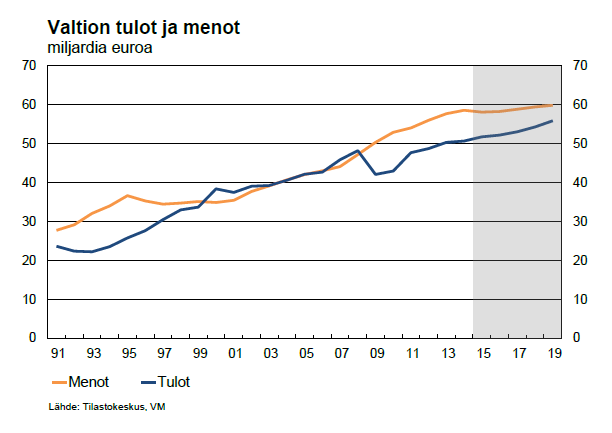 28.9.2015
Kansantalousosasto
37
Mallisivu: iso kuva
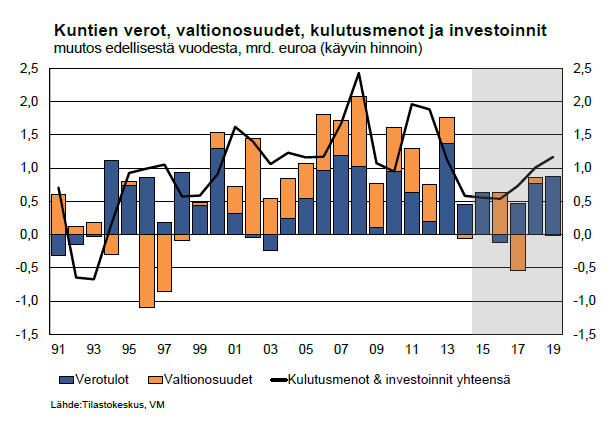 28.9.2015
Kansantalousosasto
38
Mallisivu: iso kuva
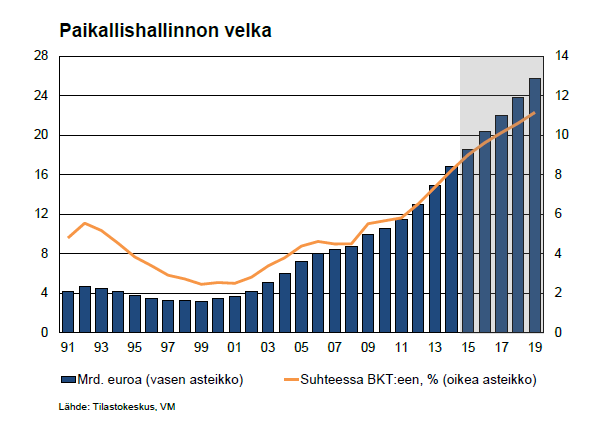 28.9.2015
Kansantalousosasto
39
Mallisivu: iso kuva
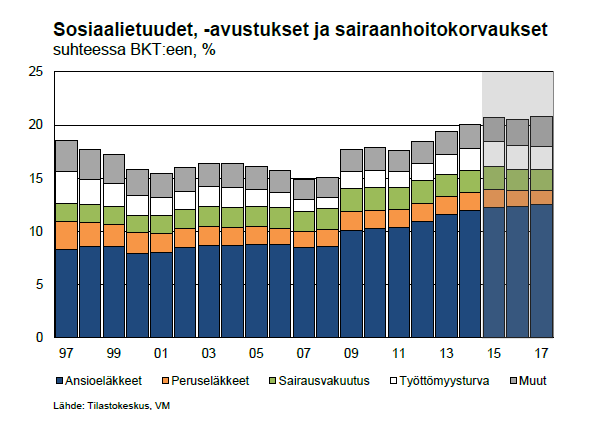 28.9.2015
Kansantalousosasto
40
Mallisivu: iso kuva
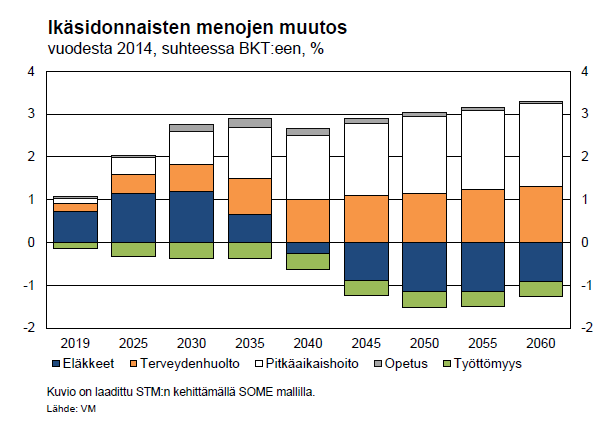 28.9.2015
Kansantalousosasto
41
Etunimi Sukunimi
Titteli loremipsum dolores sitamet
Puh. 0295 16001 (vaihde)
Lisätieto: etunimi.sukunimi@vm.fi
www.vm.fi
Valtiovarainministeriön viestintä
vm-viestinta@vm.fi
Mediapalvelunumero (arkisin 8–16) 02955 30500